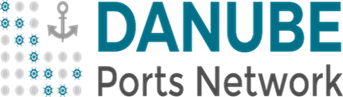 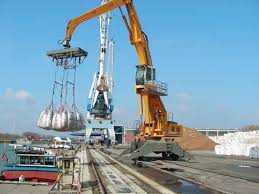 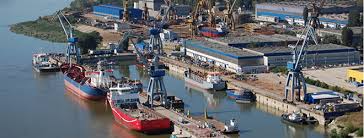 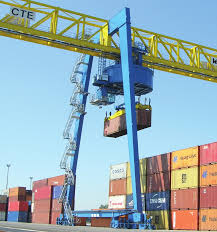 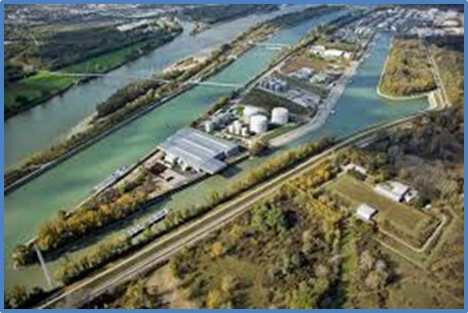 DANUBE PORTS NETWORK
DPN OFFICIAL LAUNCH EVENT
10 April 2019, Vienna
1
Project co-funded by European Union funds (ERDF, IPA)
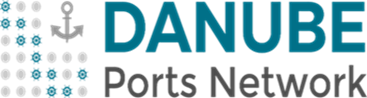 DANUBE PORTS NETWORK (DPN)
DANUBE PORTS COOPERATION WITHIN A COMPETITIVE ENVIRONMENT
Key driver: necessity of transformation in the Danube Region’s port sector

DPN has the potential to be an excellent mechanism for economic, environmental and social transformation in the Danube Region’s port sector.

With good management, strategic guidance, good will and determination, DPN shall achieve more than single port organizations’ approaches.
3
DPN | STRENGHTS
DPN emerging as a new actor in the Danube Region port governance system.
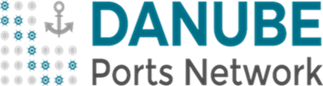 4
DPN | Key thematic focus
DPN emerging as a new actor in the Danube Region port governance system.
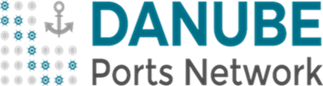 5
DPN | activities & core  services
SC1
SC2
SC3
6
Main focus of DPN work
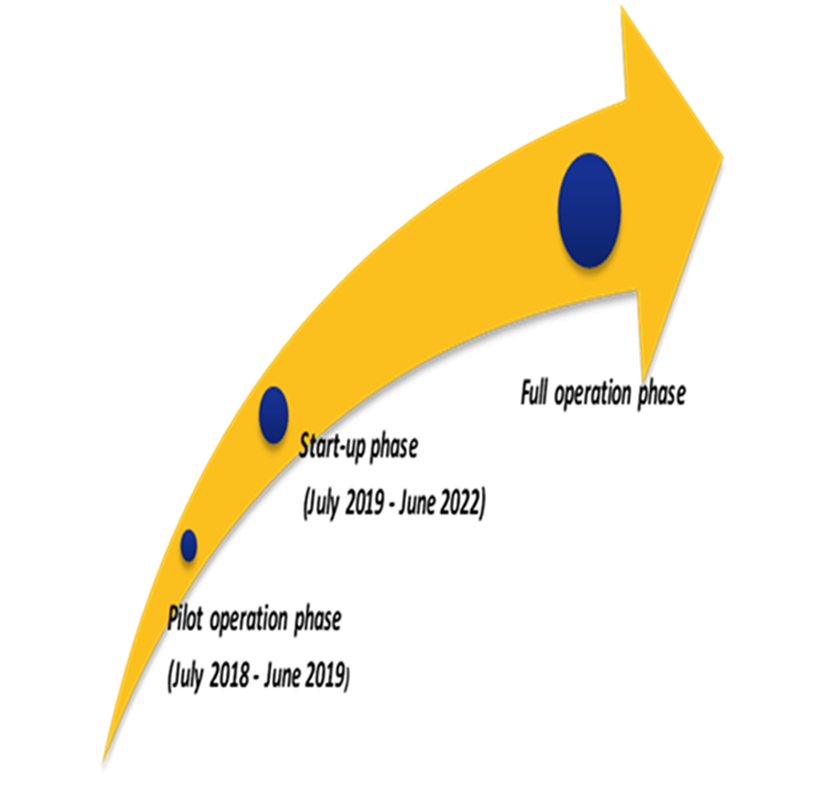 Pilot action phase
7
key milestonesDPN’s consolidation phase
DPN Strategic Partnership  formalised (7 Letter of Commitment signed ) 
DPN governance structure operationalised
DPN Advisory Group elected
DPN Technical Secretariat’s set up 
DPN Financing Model and a Business Plan elaborated 
Concrete steps towards awareness creation :
Introductory meetings with strategic stakeholders: professional organisation (EFIP), EU Policy makers (EC Services: DG MOVE, DG REGIO), EU Funding agencies: INEA, DTP etc.)
10 April, 2019, Vienna -- official launch event of DPN 
11 April 2019, Vienna -- first DPN know-how transfer event dedicated to port digitalisation
8
Main focus of DPN work
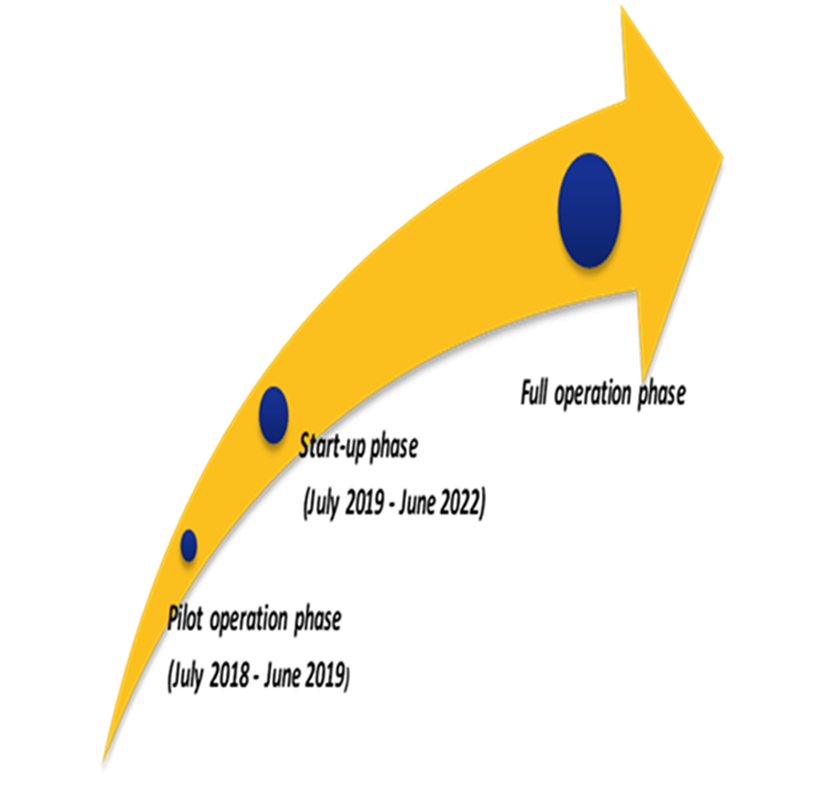 MANAGING THE TRANSITION
9
KEEPING TO THE TASK
Delivering successful projects – moving from plan to action
Initiation, development & implementation of common interest projects & activities
Strengthening DPN Secretariat human resource capability 
Planning for the future:
Long-term resourcing 
Strategic planning, including a indicators and measures to track progress and impact
Securing strong engagement of partners
10
DPN | POTENTIAL PROJECT
Sustainable management and operations of Danube and Black Sea Ports – Phase I

Project Objectives 
To develop a permanent Environmental Management System (EMS) in several Danube ports, as well as at least two Black Sea ports (public port administrations and private port operators);
To integrate the EMS into the organization´s Management Information System (MIS) as element of the Business Strategy;
To reduce the negative environmental impact of port activities & improve living and working conditions; 
To  strengthen cooperation between public & private entities active in the port area in order to include the port stakeholders into the port´s environmental improvement activities, etc.
EEA and Norway Grants Fund for Regional Cooperation (2014 - 2021)
1st Call for proposals - CONCEPT NOTE PHASE
11
Project co-funded by European Union funds (ERDF, IPA)
DPN | POTENTIAL PROJECT PARTNER
Integrating Danube Region into Smart & Sustainable Multi-modal & Intermodal Transport Chains – DIONYSUS
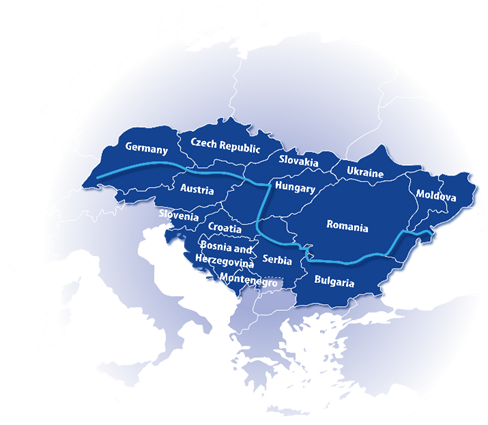 Project objectives:
To integrate the Danube Region into smart and sustainable, multi-& intermodal transport chains of cargo and passenger flows;
To align port investment needs, multi-modal access infrastructure and transport connections to port hinterlands with transport infrastructure and regional development plans;
To enable and reinforce the impact and capitalisation of the Danube Ports Network (DPN).
INTERREG/DTP – 3rd Call – Stage 1 Project Start Q1/2020 if selected
12
Project co-funded by European Union funds (ERDF, IPA)
DPN |GOLDEN RULES
that should help to keep the Network on track when the going gets tough…
Golden rule 1 - BUILD ON SHARED VALUES
because successful collaborations are values-driven

Golden rule 2 - BE CREATIVE & FLEXIBLE
because every DPN Partner is unique

Golden rule 3 - BE COURAGEOUS
because every partnership & collaboration involves efforts & risks
13
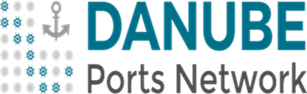 Good Luck to us in making the DPN work successful !
Janeta TOMA
	DPN Technical Secretariat 
(hosted by Pro Danube International)

Handelskai 265
A-1020 Vienna/Austria
Tel:  +43 (0) 699 1929 5036
Fax: +43 (0) 1 890 66 47-99
toma@prodanube.eu
office@danubeports.eu
www.danubeports.eu
Thank you for your attention!
14